Как защитить детейот онлайн-мошенников
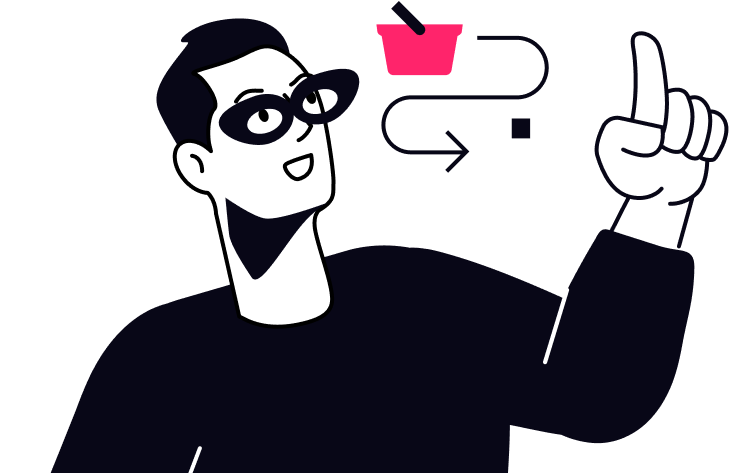 5-7 классы
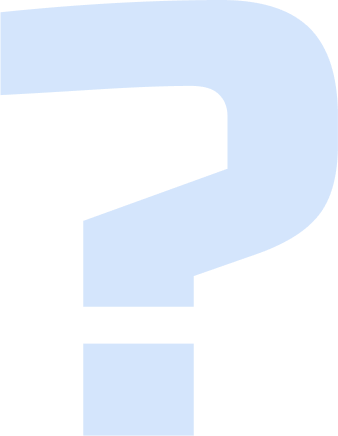 01
Как мошенникиобманываютдетей
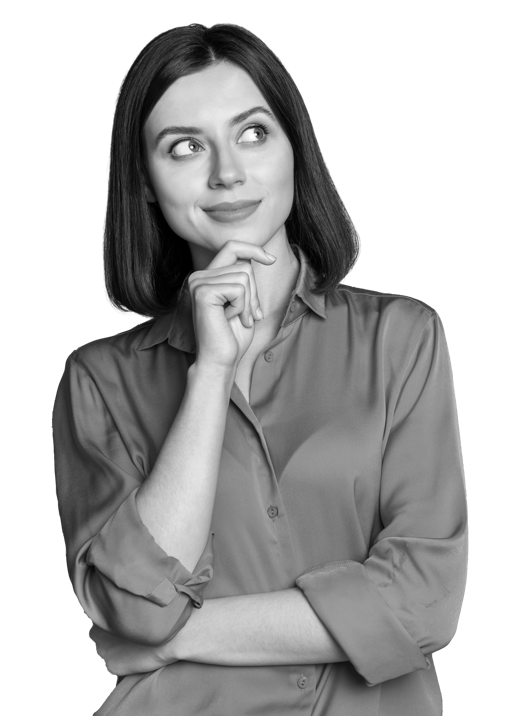 Рассказываем, какие уловки мошенники используют сегодня, чтобы обмануть детей и добраться до их карманных денег или до банковских счетов их родителей
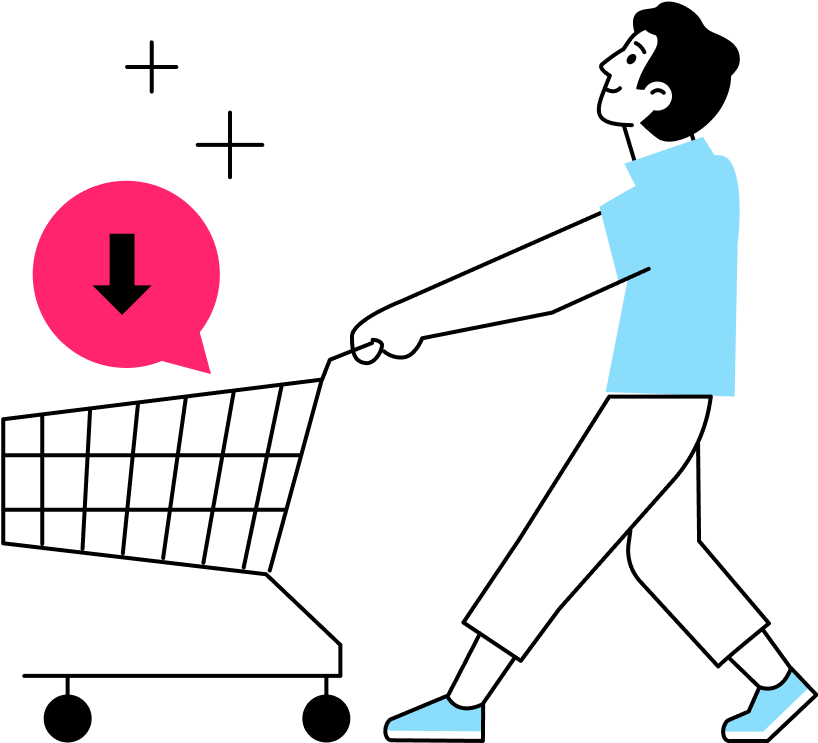 Отрабатываем на практике способы, которые помогут защититься 
от мошеннических действий
Уловка 1:
Мошенники создают фейковые страницы для онлайн-покупок
Прежде чем вводить где бы то ни было персональные данные, пароли, коды или реквизиты банковской карты, важно удостовериться, чтоэто не мошенническая страница
Мошенники создают поддельные онлайн-магазины одежды, обуви или гаджетов, онлайн игр. Если оплатить на них покупку, то можно потерять все деньги с карты
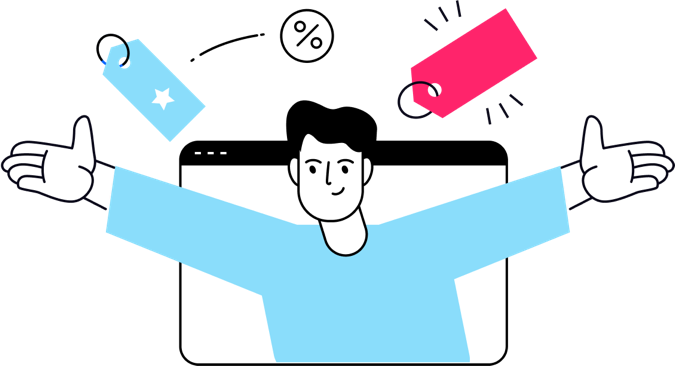 Уловка 2:
Предлагают быстрое обогащение
Обещания молниеносной прибыли — это всегда тревожный знак.
Если хочется купить дорогую вещь, обсудите с родителями, как достичь этой цели. Если откладывать деньги придется долго, то лучше положитьих в банк на вкладили накопительный счет!

Так можно получить процентна свои сбережения и приобрестиопыт заработка на финансовых инструментах
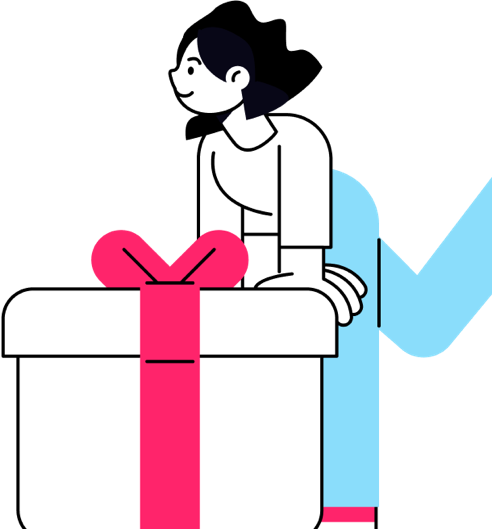 Мошенники могут убеждать вложить деньги в «сверхприбыльный» проект
Уловка 3:
Завлекают «выигрышами» в конкурсах
Если организаторы конкурса просят что-либо оплатить,это повод насторожиться

Прежде чем испытать удачу в онлайн-розыгрышах, надо убедиться, что это не мошенничество: почитать отзывы в интернете, новости. Не исключено, что организаторы уже были замешаны в скандалах
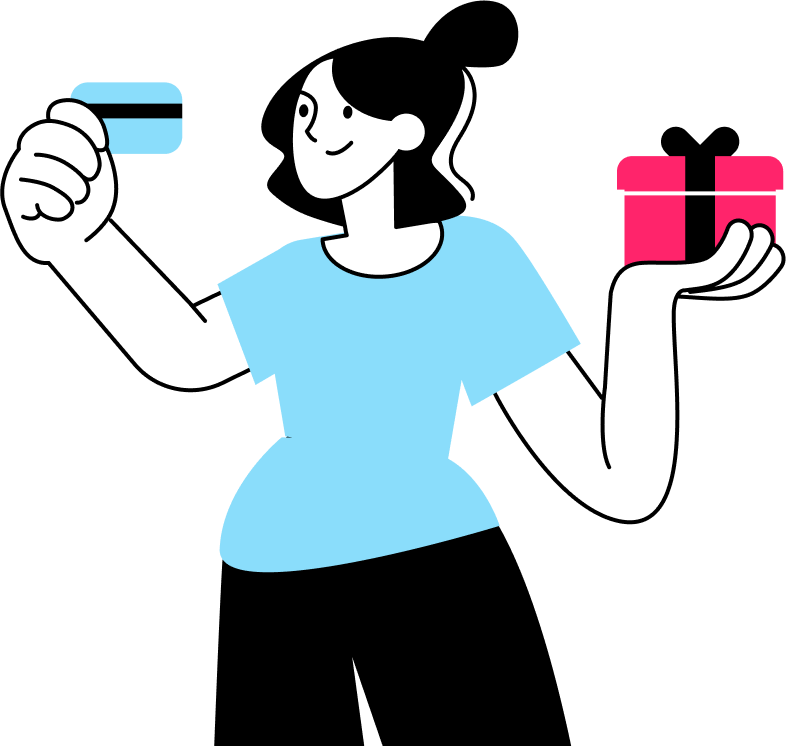 Уловка 4:
Обещают легкие деньги за переводыс банковских карт
Соглашаясь на такие предложения можно нажить серьезные проблемы. Когда ваши данные попадут в базу дропперов, заблокируются все карты
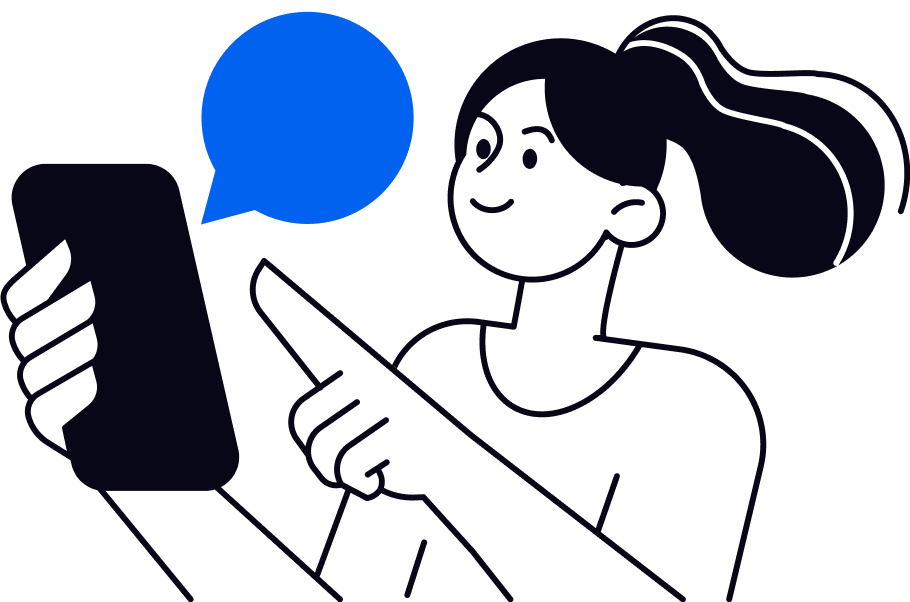 Мошенники часто предлагают схему в которой можно заработать: чем больше денег перекинешь, тембольше получишь. Иногда они даже не просят ничегоникому перечислять. Достаточно только оформить карту и за вознаграждение передать ее человеку, который выдает себя за выполняющего план продаж сотрудника банка
Уловка 5:
Ученикам предлагают заплатить от 1000 до 20 000 рублей за один или сразу несколько предметов. 

Но когда подросток переводит нужную сумму, ему приходят решения прошлогодних заданий или какой-то случайный набор ответов. Зачастую мошенники просто исчезают
Продают ответы на вопросы ЕГЭ
Аферисты утверждают, что у них есть верные ответы, и обещают прислать их за несколько часов до экзамена.
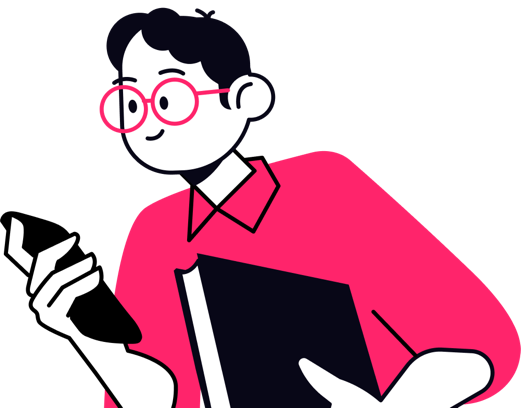 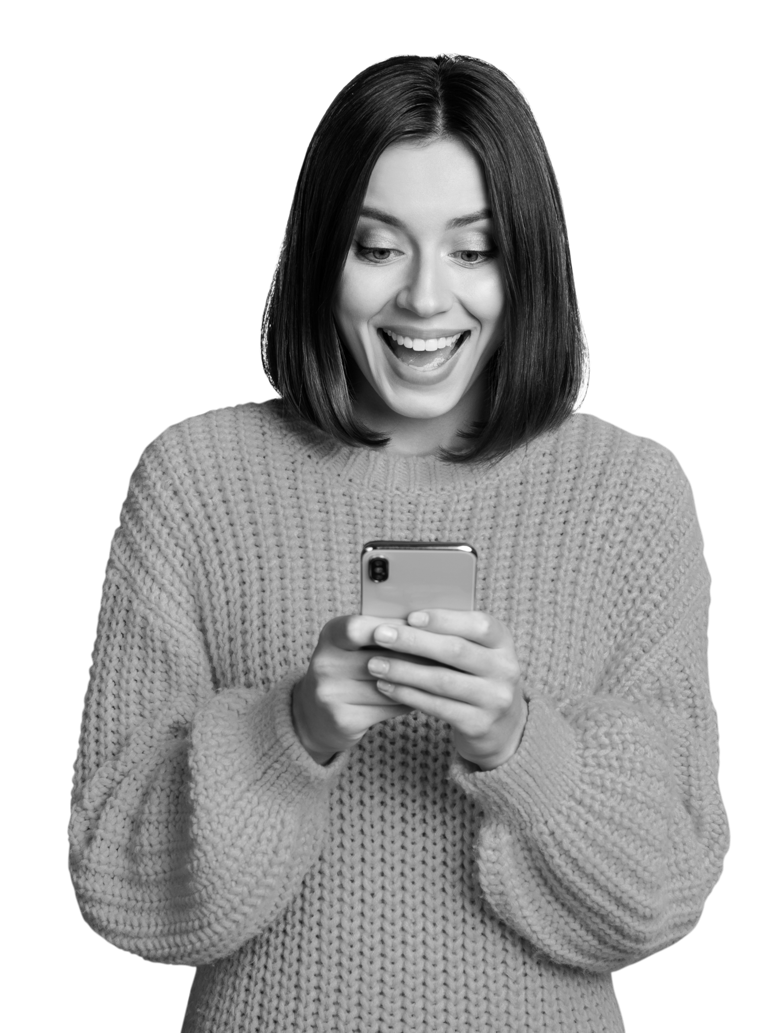 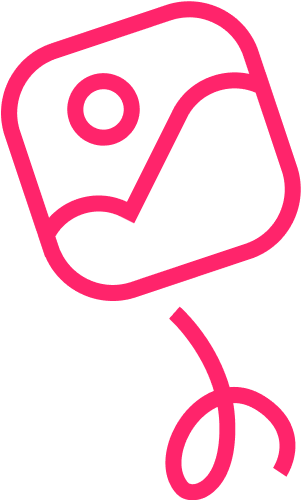 Практическое задание
Выберите одну из уловок мошенников и напишите пост о том, какие меры можно предпринять, чтобы не лишиться карманных денег. 

Чтобы ваш пост был ярким и запоминающимся, рекомендуем добавить картинки и инфографику
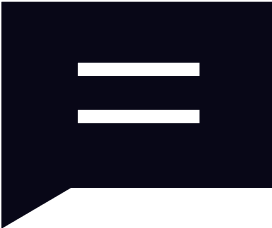 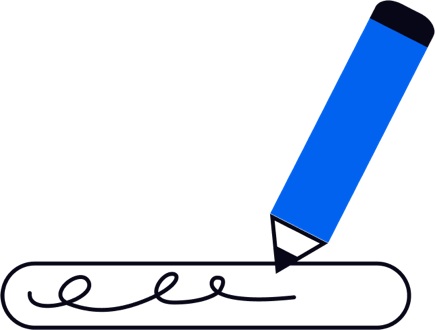 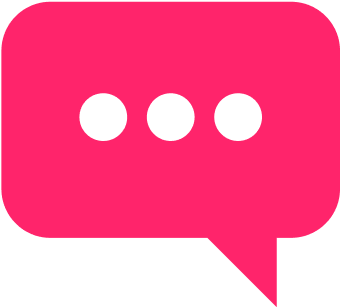 Спасибоза внимание!
Будьте финансово грамотны!